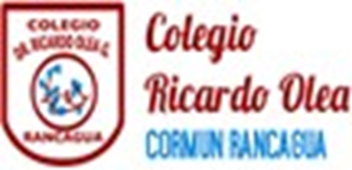 Agenda de anticipación
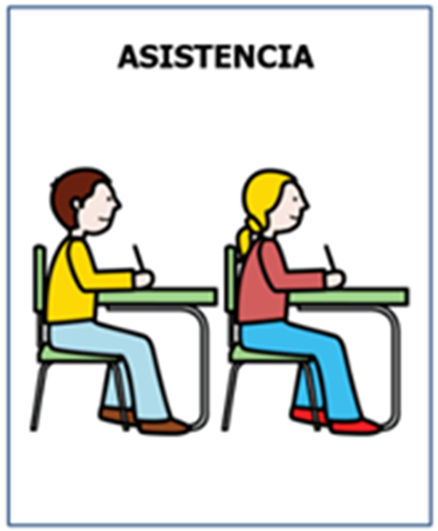 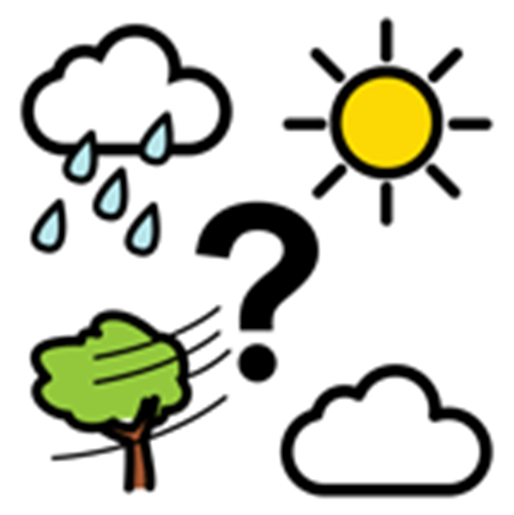 Emojis de las emociones
¿Cómo te sientes hoy?
¿Cómo te has sentido últimamente ?
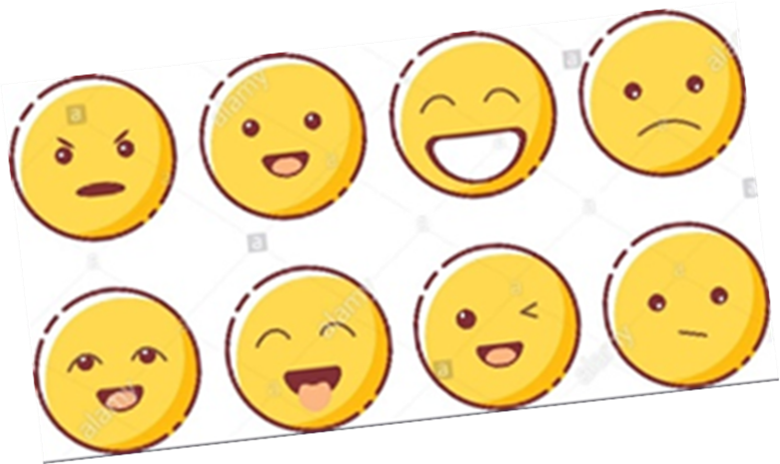 Las plantas como alimentación
Desde que el ser humano existe a creado una relación muy importante con las plantas para su supervivencia. Con el tiempo y la típica curiosidad humana, empezamos a observar y comprender los ciclos reproductivos de las plantas que nos servían de alimento, y se inició una larga e indispensable relación con nuestros cultivos. Estos nos proveían de alimento, nosotros seleccionábamos aquellos que crecían más rápido, que eran más grandes y más nutritivos.
A continuación te mostrare las diferentes formas en las que las plantas nos brindan alimentación.
Plantas como alimentación
Cereales: Son granos que contienen almidón y su cáscara es fuente importante de fibra dietética. Los cereales más comunes son: trigo, arroz, maíz, cebada, centeno, avena. 
Legumbres: Al igual que los cereales, también son semillas, que se caracteriza por presentar sus semillas en vainas. Suelen ser ricas en proteínas. Las legumbres más comunes son: frijoles, alubias, vainitas, lentejas, soya, maní o cacahuetes, garbanzos, habas, arvejas o guisantes, entre otras.
Frutas: Son frutos dulces. Suelen ser aromáticas y de colores vivos. Dentro de las frutas podemos distinguir a los cítricos, con alto contenido de vitamina C y ácido cítrico (naranjas, mandarinas, limas); las azucaradas, con alto contenido en azúcares (sandía, melón, manzana, pera, chirimoya, plátano).
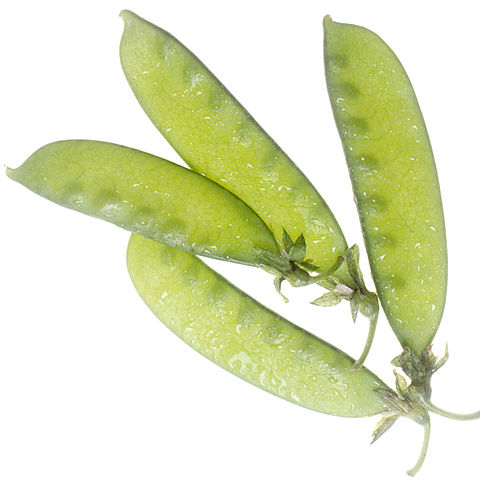 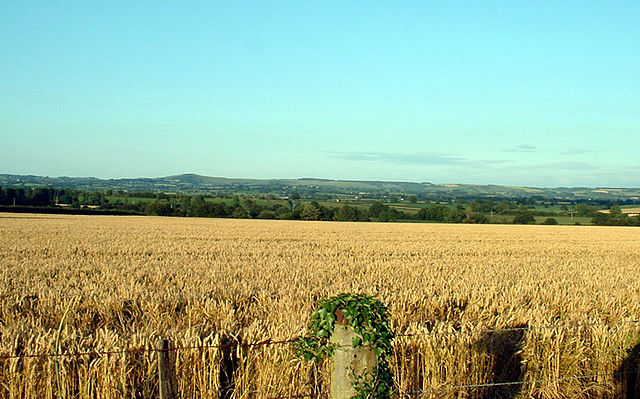 Hortalizas: Suelen ser alimentos cultivados en huertas, y pueden consumirse tanto crudas como cocidas. Entre ellas tenemos: pepino, tomate, lechuga, espinaca, brócoli, zanahoria, cebolla, zapallo, calabaza, pimiento, etc.



Condimentos: Como su nombre lo indica, son plantas que contienen sustancias especiales, tales como aceites esenciales, que se usan para dar un sabor específico a las preparaciones culinarias. Como ejemplo tenemos: comino, pimienta, ají, canela, ajo, vainilla, mostaza, anís, nuez moscada, etc.
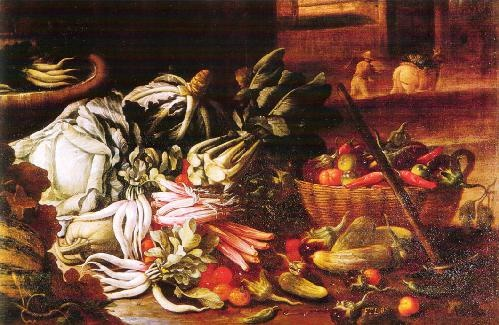 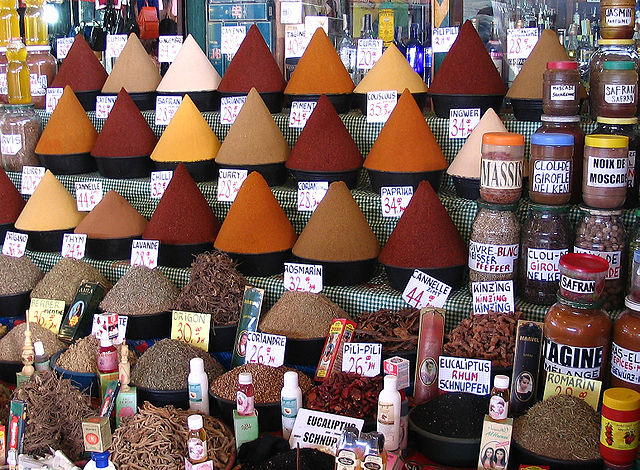 Raíces: Muchas plantas utilizan sus raíces para almacenar almidones y azúcares. Entre ellas tenemos: yuca, arracacha, zanahoria, nabo.
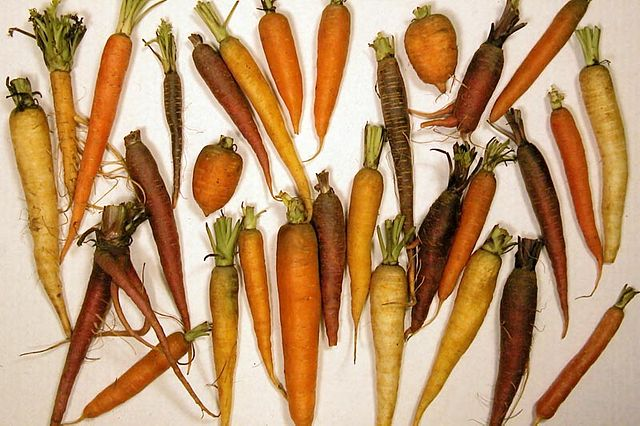 Une con una línea
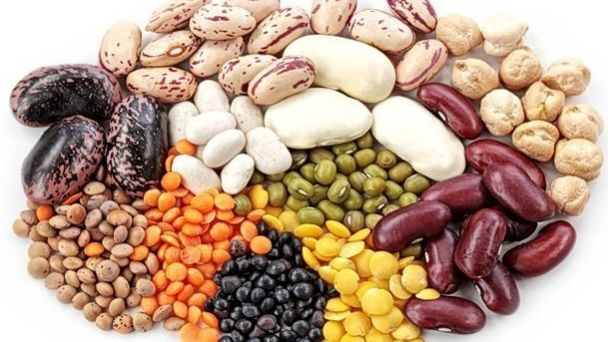 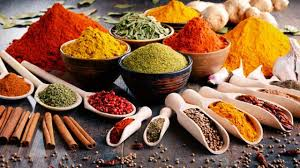 Legumbres

Cereales

Frutas

Raíces

Hortalizas

condimentos
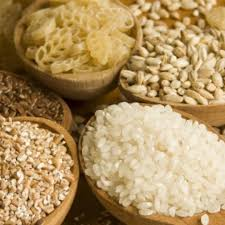 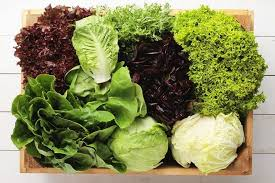 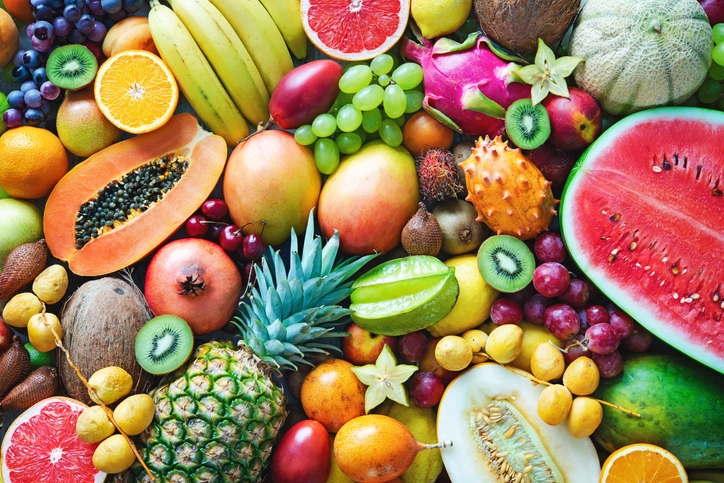 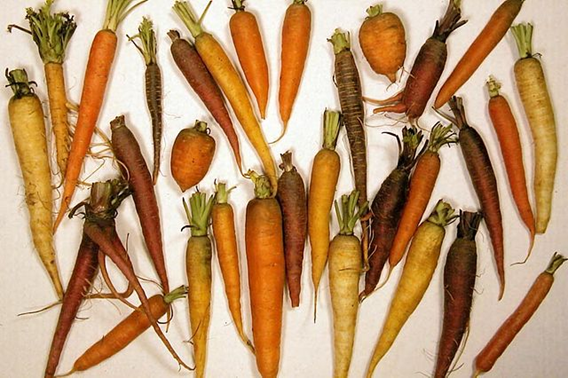